إعداد :م .علياء حسين خلف
مادة تاريخ الفكر الاقتصادي/ المرحلة الثانية
جوهر النظام الاقطاعي
ينقسم المجتمع الاقطاعي الى ))مالكين ، وأقنان (( وكان هناك في البداية فلاحون مستقلون ، غير انهم بسبب عدم الطمأنينة ، وكثرة الغزوات وخاصةً غزوات النورمانديين، تنازلوا ارضهم مقابل حماية الاقطاع لهم ضمن اطار الاسوار التي بنوها دفاعاً عن إقطاعاتهم وتتكون طبقة المالكين من الاقطاع الكنيسي كما الاتي
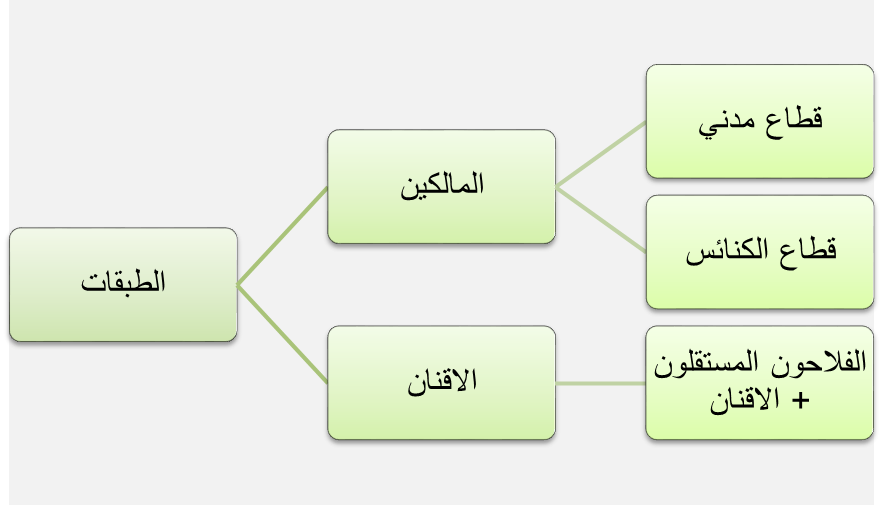 يمكن تلخيص تقييم الفكر الاقتصادي في اوروبا في الفترة المعنية التي دامت عشرة قرون تحت ظل سيطرة الكنيسة كما يأتي : 
1-	لم ينطوي التفكير الاقتصادي على تحليل علمي ، وانما كان تطبيقاً مذهبياً لمبادئ الدين والاخلاق في نطاق الثروة والاقتصاد .
2-	فرضت الكنيسة الكثير من القيود على النشاط الاقتصادي وتحذيرها للناس من الانقياد لدافع الحصول على الثروة والربح .
3-	كانت أسس التفكير الاقتصادي في اوروبا متسقة من هذه الناحية مع طبيعة الحياة الاقتصادية الراكدة التي كانت سائدة في القرون الوسطى ، مع سيطرة افكار الدين المسيحي على النفوس .
أهم الكتب في العصور الوسطى 
1-كتاب الخراج لأبي يوسف الأنصاري 
2-كتاب الاكتساب لمحمد بن الحسن الشيباني 
3-كتاب احياء علوم الدين  لمؤلفه أبو حامد محمد الغزالي 
4-كتاب الإشارة إلى محاسن التجارة لمؤلفه جعفر بن علي الدمشقي 
5-كتاب المقدمة لابن خلدون
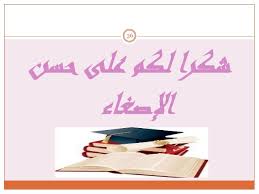